h‘ at finite temperature
Su Houng Lee
           
   
   
  Quark condensate and the  h’ mass
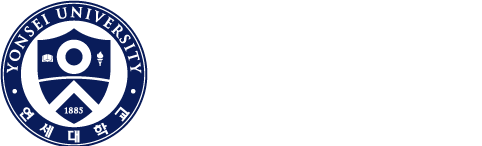 1
1. Quark condensate and the h’ meson
Some introduction
Casher Banks formula
Lee-Hatsuda formula
Witten – Veneziano formula
At finite temperature and density
2
Some introduction
QCD symmetry:  SU(N)Lx SU(N)R   SU(N)V    and   U(1)A is always broken by Anomaly
          QCD  confinement
Kapusta, Kharzeev, McLerran PRD 96 :   Effective U(1)A restoration in medium in SPS data
Rapp, Wambach, van Hees:  SPS dilepton data
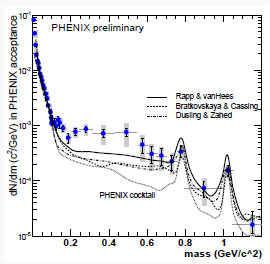 RHIC dilepton puzzle
Csorgo, Vertesi, Sziklai : Additional contribution from h’ mass reduction
Experimental and theoretical works on h‘ in nuclear medium
3
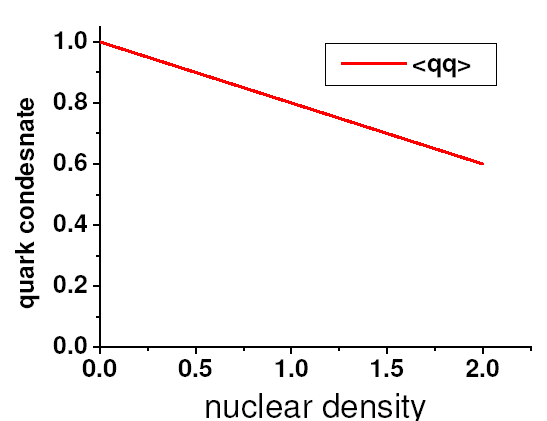 Quark condensate – Chiral order parameter
Finite temperature
Lattice gauge theory
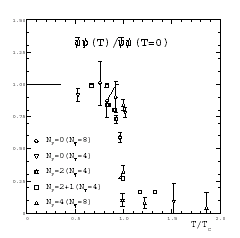 1
T/Tc
Linear density approximation
Finite density
r/rn
4
Casher Banks formula  -  Chiral symmetry breaking (m0)
Quark condensate
  Phenomenologically need constituent quark mass
  Casher Banks formula in the chiral limit
5
Other order parameters: s - p   correlator (mass difference)
  Phenomenologically constituent quark mass terms survives
  Generalized Casher Banks formula in the chiral limit
6
Correlation function for h ‘  (Lee, Hatsuda 96)
h ‘- p  correlator (mass difference)
n=1
T. Cohen (96)
Lee, Hatsuda (96)
  U(1) A  symmetry will effectively be restored up to quark mass terms in SU(3)
7
h’ mass?     Witten-Veneziano formula  - I
Correlation function
Contributions from  glue only                                             from low energy theorem                                    

When massless quarks are added
Large Nc argument
Need   h‘ meson
8
Witten-Veneziano formula – II
h‘ meson
Lee, Zahed (01)
9
Witten-Veneziano formula in medium (Kwon, Morita, Wolf, Lee in prep )
Large Nc counting
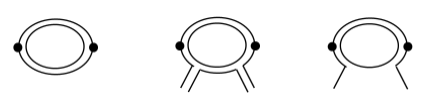 LET  (Novikov, Shifman, Vainshtein, Zhakarov)  at finite temperature for S(k): Ellis, Kapusta, Tang (98)
10
LET at finite temperature for P(k)  : Lee, Zahed (01)
Therefore,
11
W-V formula at finite temperature:
Smoothes out temperature change because  if
Therefore ,  :                                 Observable consequences ?
12
Summary
h’ mass is related to quark condensate and thus should reduce in medium
          
         a) Could serve as signature of chiral symmetry restoration 
         b) Dilepton in Heavy Ion collision
         c) Measurements from nuclear targets
13
Other order parameters: s - p   correlator (mass difference)
14